MS TEAMS TUTORIAL FOR TEACHERS
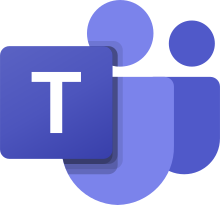 Presented by: Marlaina Riggio
Quick Polls
MS Teams Platform
Basic Features
Collaborative Classroom
Useful Apps
Updates
AGENDA
I teach…
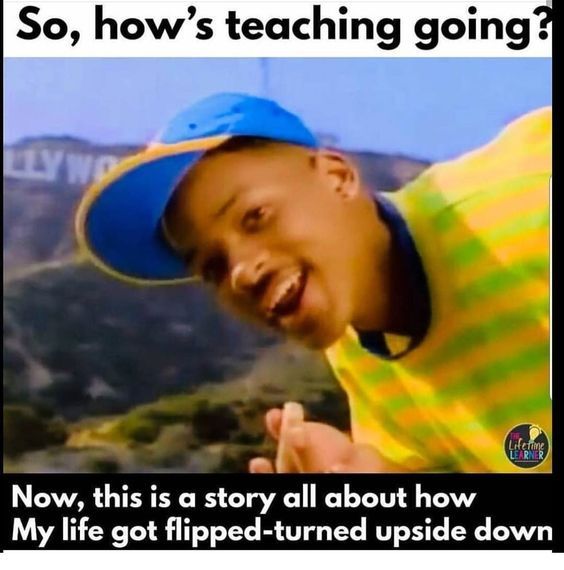 a. LINCb. Post-secondaryc. Adult ESLd. EAPe. Other
I am familiar with MS Teams.
YES
 NO
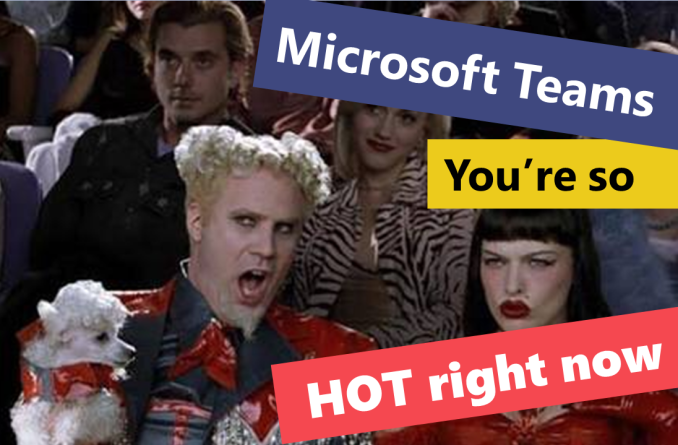 Image retrieved May 2020 from:  https://tracyvanderschyff.com/2017/10/05/microsoft-teams-youre-so-hot-right-now/
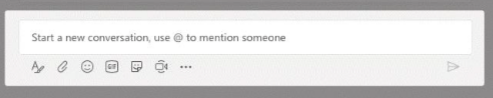 CONVERSATION FEATURES
Send students your MS Teams link
Clicking the link, will lead them to the page on the left.
Click join on the web instead
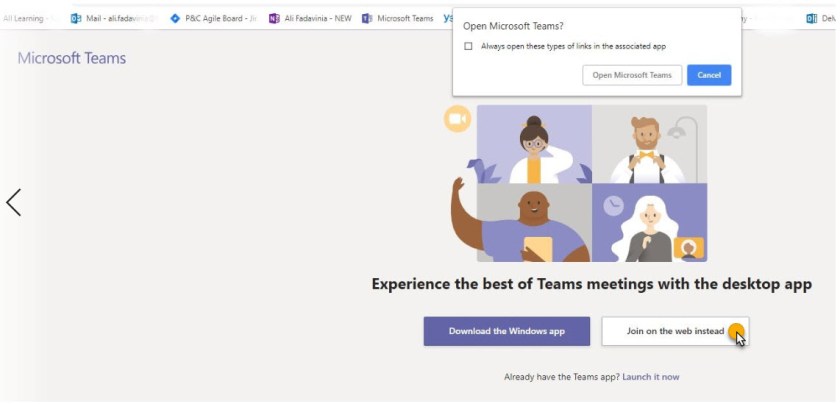 Simple Videoconferencing
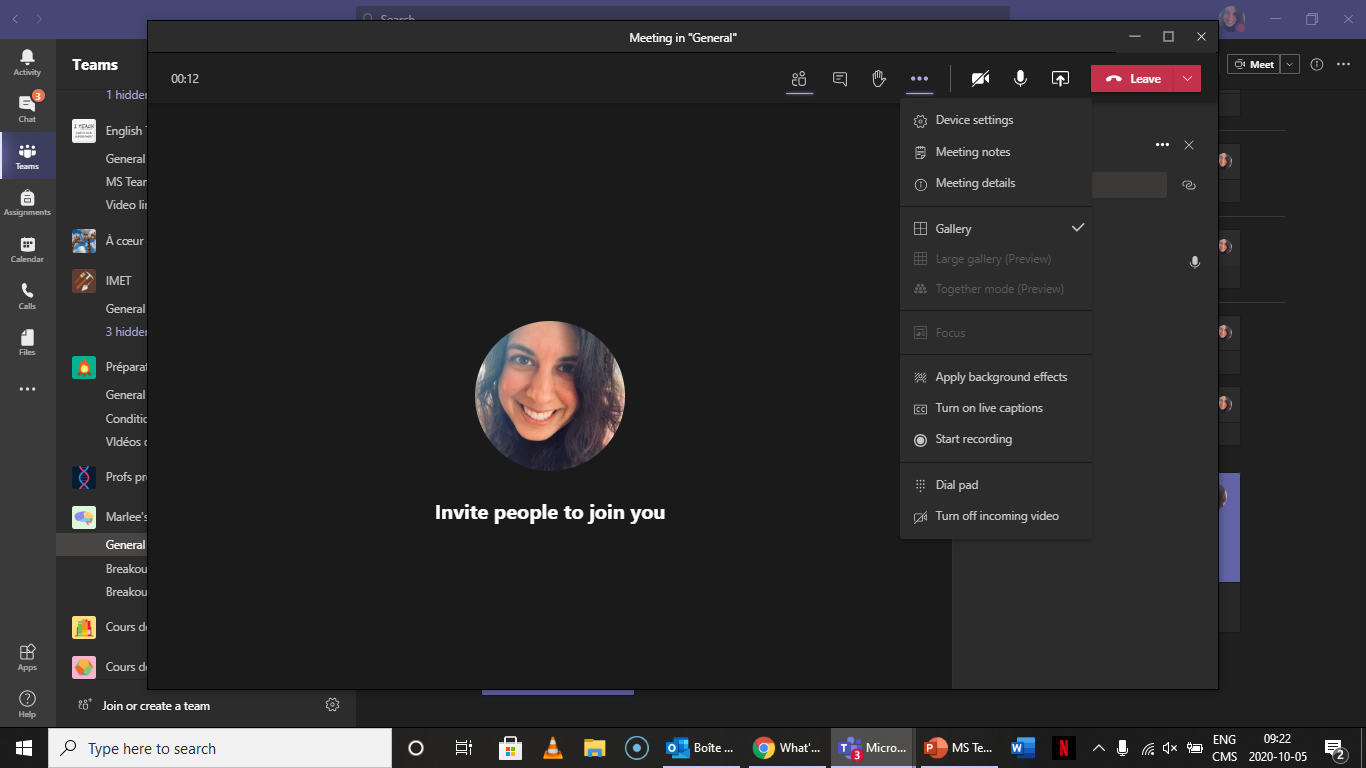 Videoconference Screen
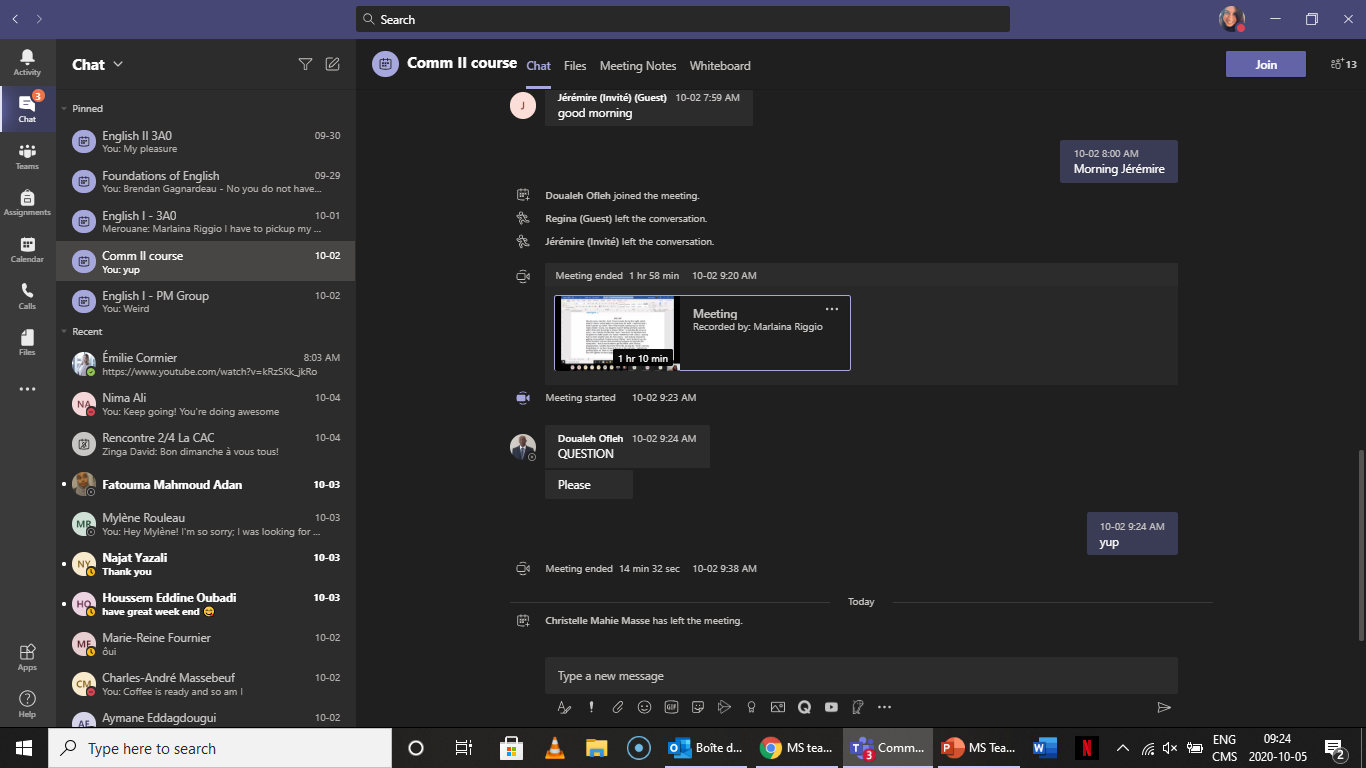 Recording Your Sessions
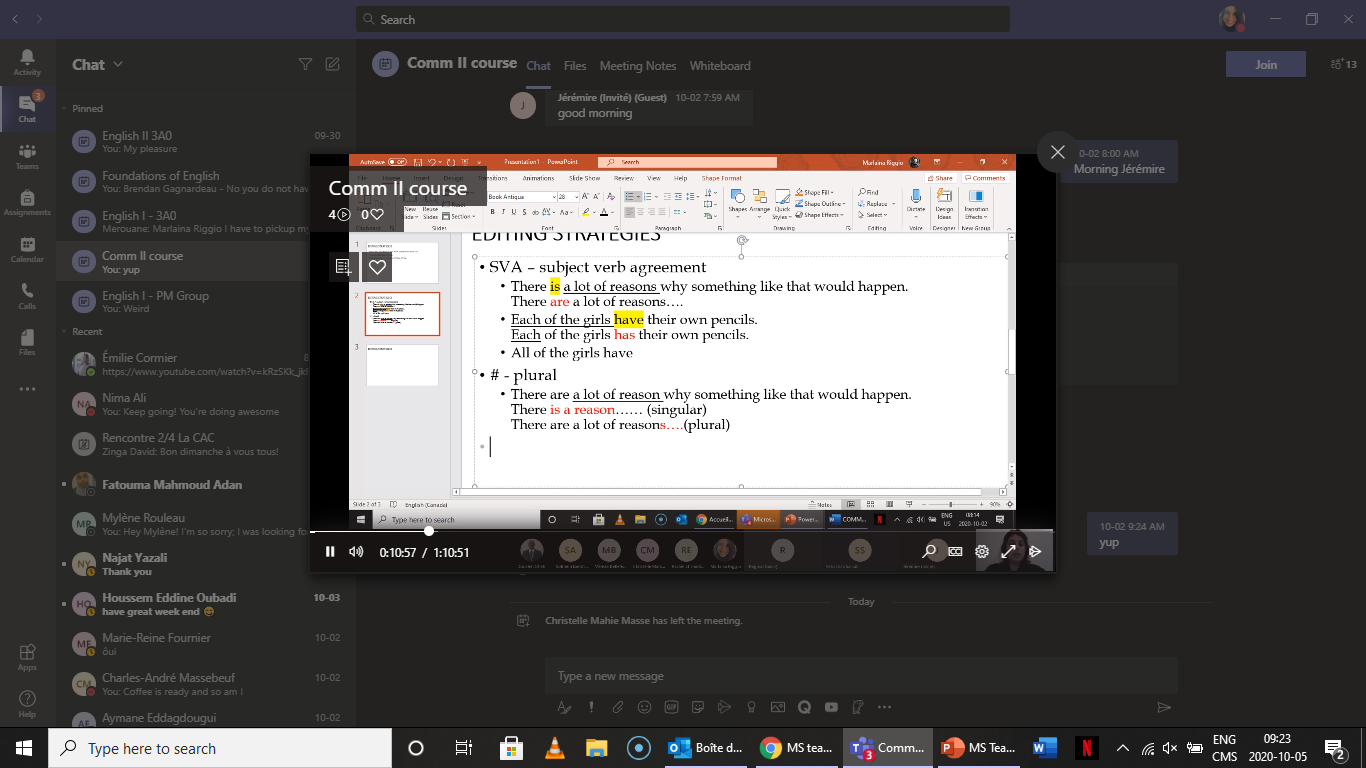 Channel Screen
Assignments: Student View
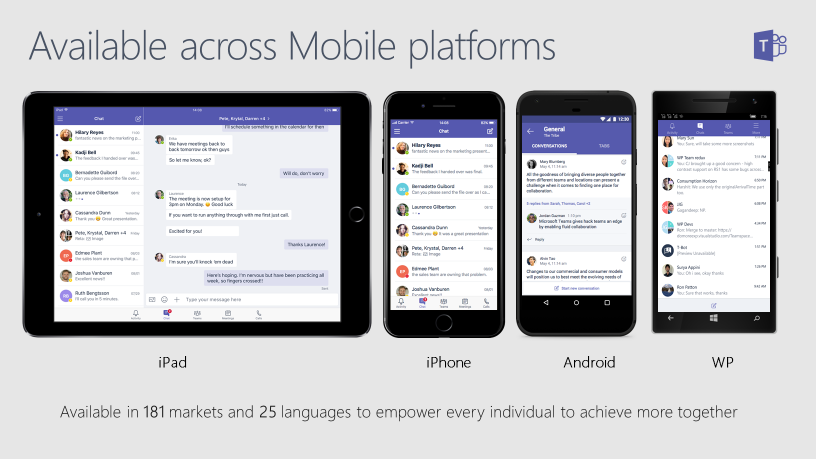 Image retrieved May 2020: https://techcommunity.microsoft.com/t5/microsoft-teams-events-blog/mvp-live-blog-collaborate-on-the-go-with-microsoft-teams-mobile/ba-p/111108
UPDATES
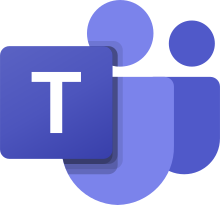 Gallery view (49 participants)
Breakout Rooms (in Beta testing)
Website: https://support.microsoft.com/en-us/office/what-s-new-in-microsoft-teams-d7092a6d-c896-424c-b362-a472d5f105de
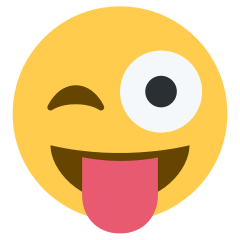 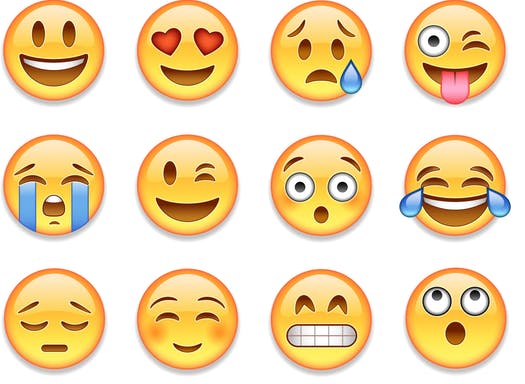 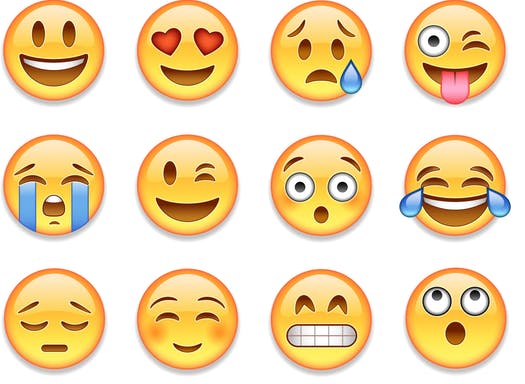 C
D
E
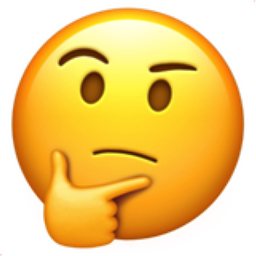 Which emoji best describes your feeling after this webinar?
B
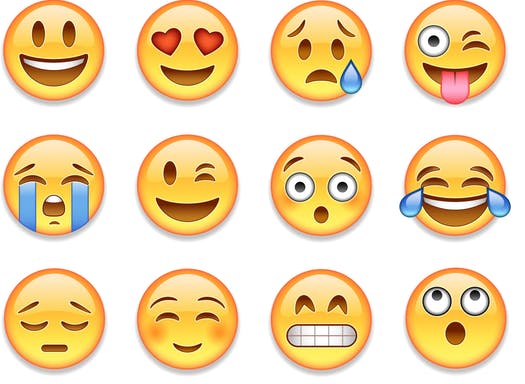 A
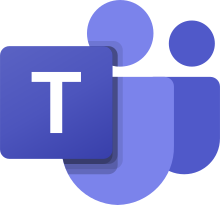 THANK YOU!